How I spend my Christmas holidays
ZΩΗ ΚΟΡΠΕΤΗ Α2
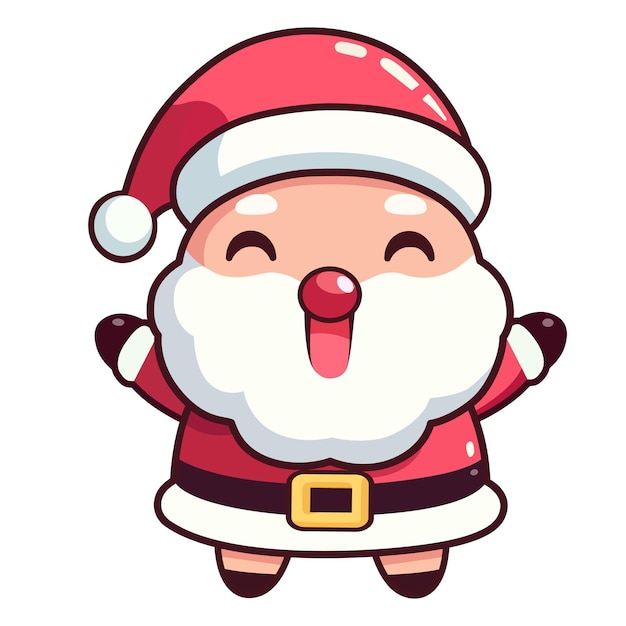 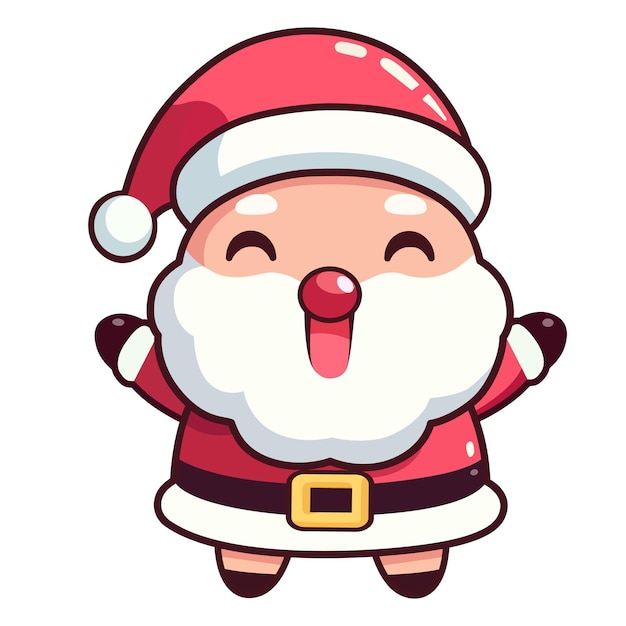 During my Christmas holidays, I had a wonderful time filled with joy and relaxation. First, I decorated the Christmas tree with my family, adding colorful lights and ornaments. On Christmas Eve, we prepared a delicious dinner and exchanged gifts. It was heartwarming to see everyone happy and together.



The next days were more relaxing. I spend time reading, watching movies, and meeting friends. We went to the local Christmas market, where we enjoyed hot chocolate and festive music. I also helped in a charity event, distributing food to those in need, which made my holidays feel even more meaningful.


Overall, my Christmas holidays were filled with family moments, relaxation, and a sense of giving, making them truly special.
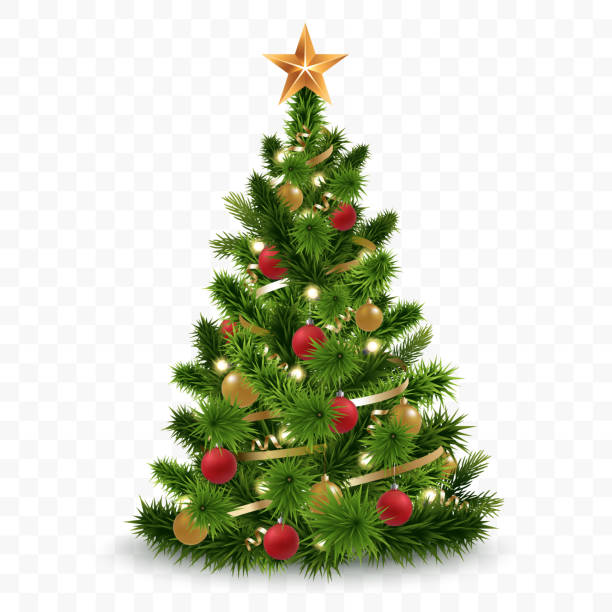 ΜΕΤΑΦΡΑΣΗ
Κατά τη διάρκεια των Χριστουγεννιάτικων διακοπών μου πέρασα υπέροχα γεμάτα χαρά και χαλάρωση. Πρώτα, διακόσμησα το χριστουγεννιάτικο δέντρο με την οικογένεια μου προσθέτοντας πολύχρωμα φωτάκια και στολίδια. Την παραμονή των Χριστουγέννων ετοιμάσαμε ένα νόστιμο δείπνο και ανταλλάξαμε δώρα. Ήταν συγκινητικό να βλέπω όλους ευτυχισμένους και μαζί.


Οι επόμενες ημέρες ήταν πιο χαλαρές. Πέρασα χρόνο διαβάζοντας, βλέποντας χριστουγεννιάτικες ταινίες και συναντώντας της περιοχή, όπου απολαύσαμε ζεστή σοκολάτα και γιορτινή μουσική. Επίσης συμμετείχα σε μια φιλανθρωπική δράση, μοιράζοντας φαγητό σε ανθρώπους που είχαν ανάγκη, κάτι που έκανε τις γιορτές μου ακόμη πιο ξεχωριστές.


Συνολικά, οι Χριστουγεννιάτικες διακοπές μου ήταν γεμάτες οικογενειακές στιγμές, χαλάρωση και αίσθημα προσφοράς, κάνοντας τις πραγματικά ξεχωριστές.